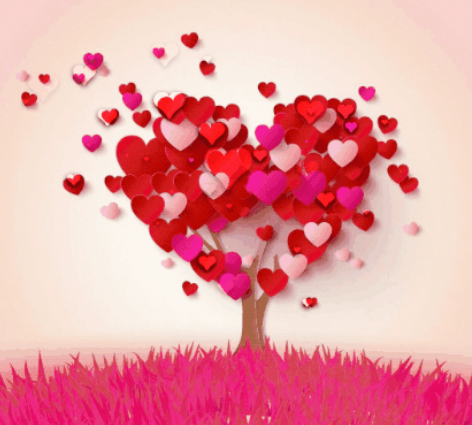 너는 
담장 너머로
뻗은 나무
가지에 푸른 열매처럼
하나님의 귀한 축복이
삶에 가득히 넘쳐날거야
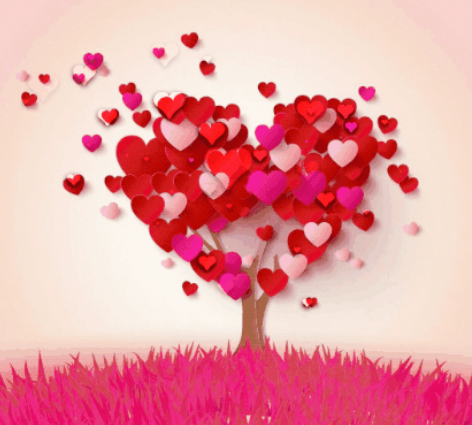 너는 
어떤 시련이
와도 능히 이겨 
낼 강한 팔이 있어
전능하신 하나님께서
너와 언제나 함께 하시니
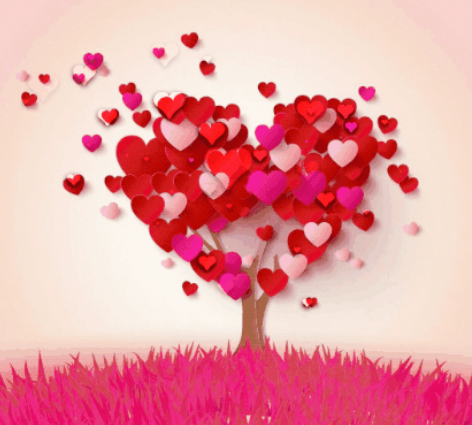 너는 
하나님의 사랑
아름다운 
하나님의 사랑
나는 널 위해 기도하며
네 길을 축복할거야
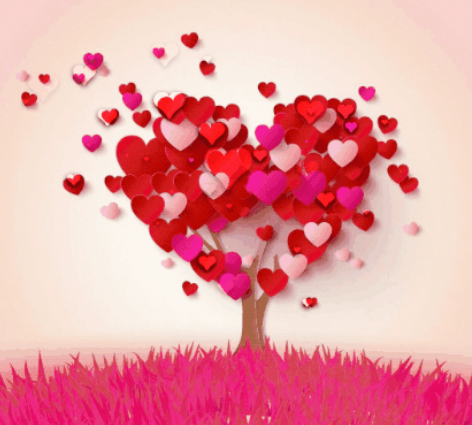 너는 
하나님의 선물
사랑스런  
하나님의 열매
주의 품에 꽃피운
나무가 되어쥐~
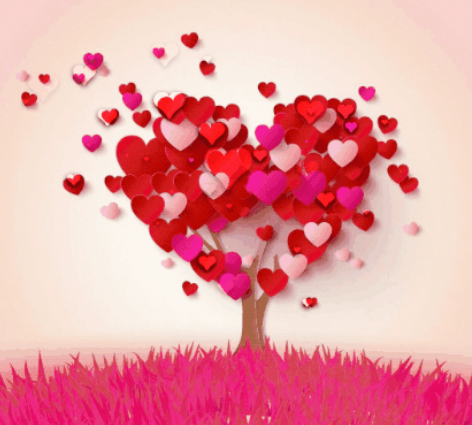 너는 
담장 너머로
뻗은 나무
가지에 푸른 열매처럼
하나님의 귀한 축복이
삶에 가득히 넘쳐날거야
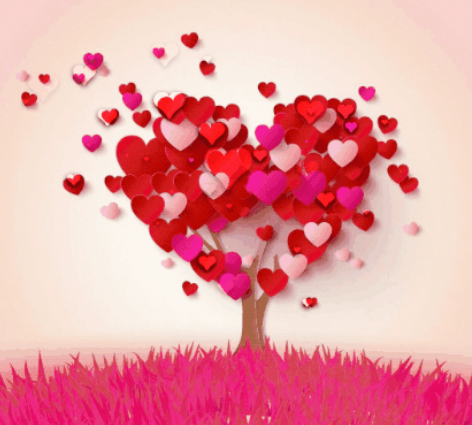 너는 
어떤 시련이
와도 능히 이겨 
낼 강한 팔이 있어
전능하신 하나님께서
너와 언제나 함께 하시니
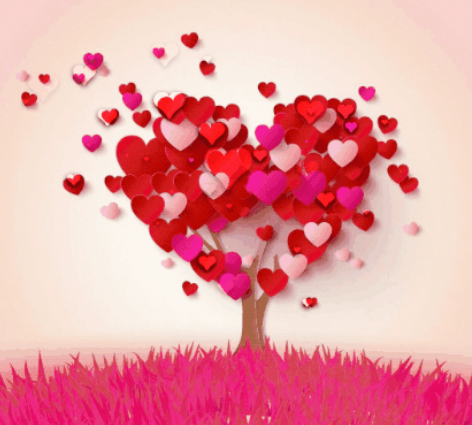 너는 
하나님의 사랑
아름다운 
하나님의 사랑
나는 널 위해 기도하며
네 길을 축복할거야
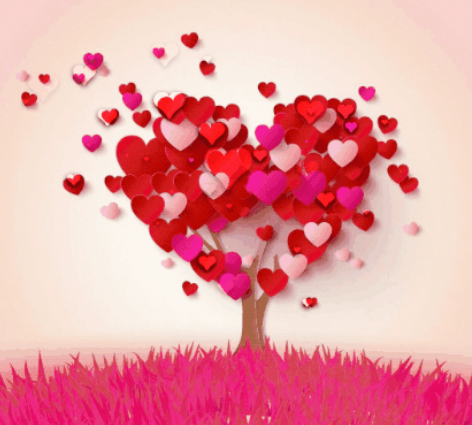 너는 
하나님의 선물
사랑스런  
하나님의 열매
주의 품에 꽃피운
나무가 되어쥐~